CDSPI Update to the CDSS
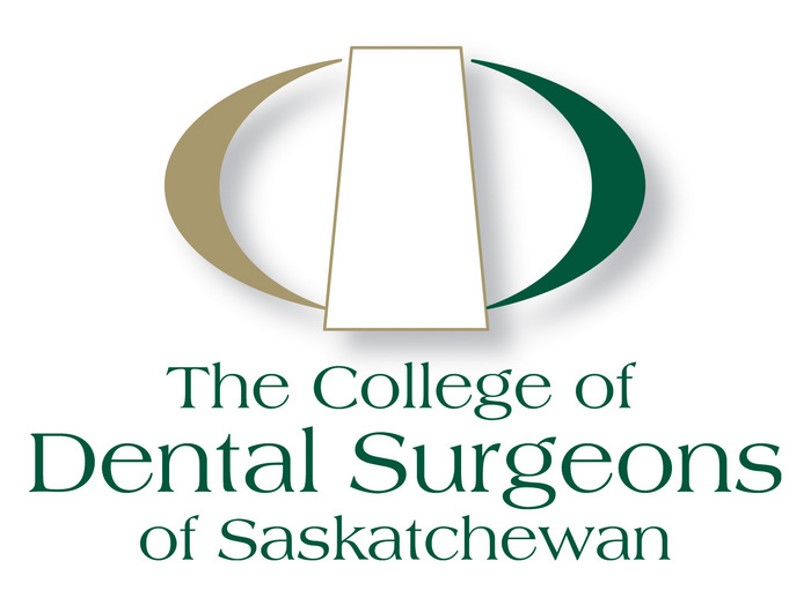 Ed Dermit
President & CEO
Malpractice
MAP
Cyber Insurance

January 5, 2024
2024 Malpractice Insurance Renewal
Premiums reduced by 4% vs. 2023
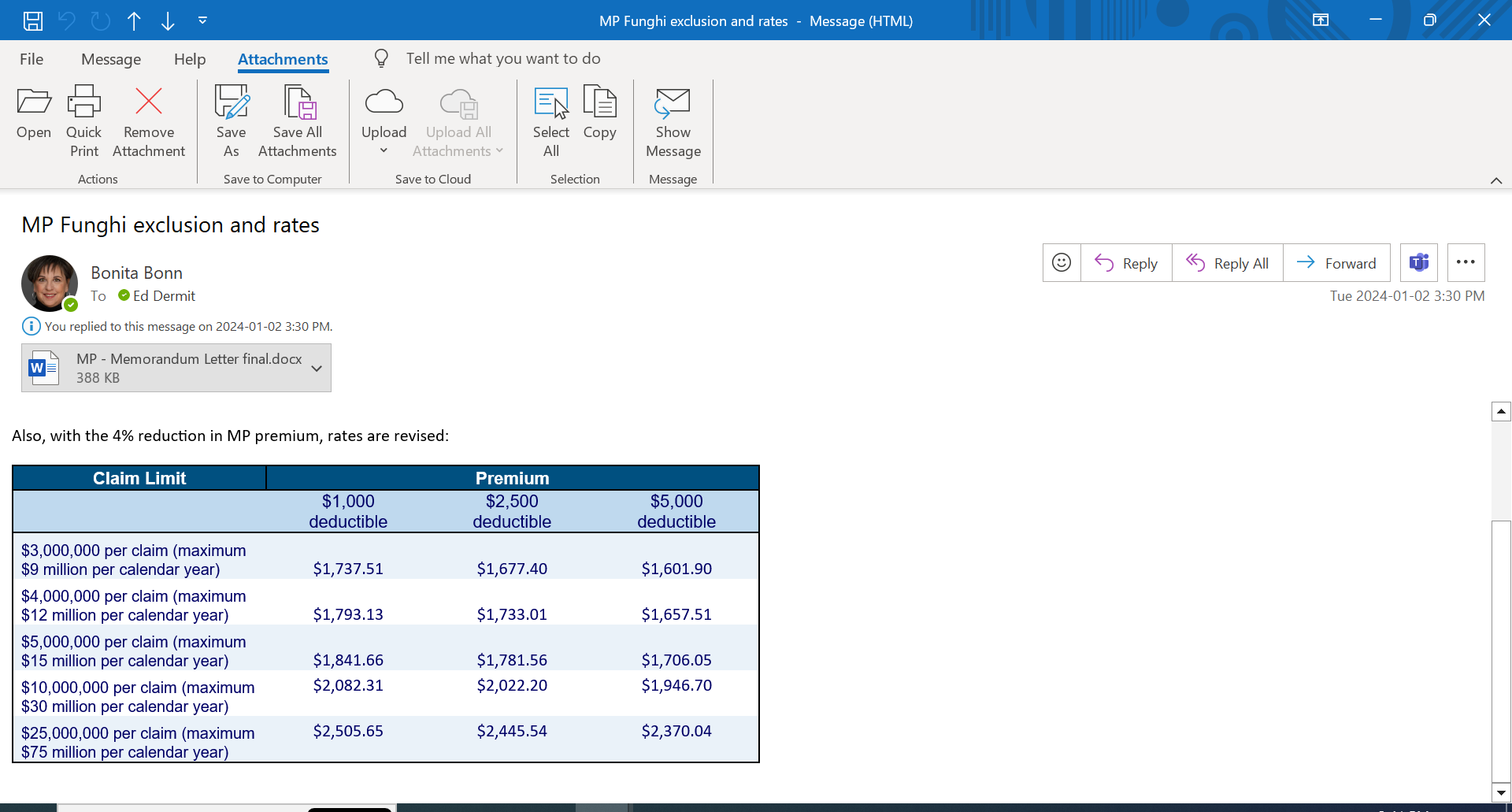 2
2024 Malpractice Insurance Renewal - continued
Removal of the Fungi exclusion
3
Malpractice Claim Types – Procedures
*2022-2023
4
Malpractice Claim Types – Complaints
*2022-2023
5
Members’ Assistance Program (MAP)
SK – MAP Usage YTD 
Period ending Sept. 30, 2023

12 cases this year vs. 4 last year
5 were dentists vs. 0 last year
No cost, confidential support and resources for                 work, health or life concern including:
Mental health concerns and addiction
Relationships – family, friends, workplace
Nutrition and fitness
Legal advice
Child and elder care
Access MAP 24/7
For you and your immediate families:
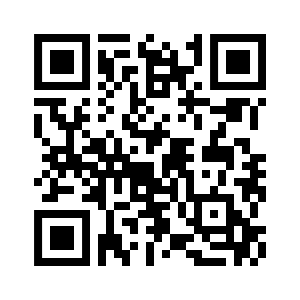 1 844-578-4040
Sponsored by:
Provided by:
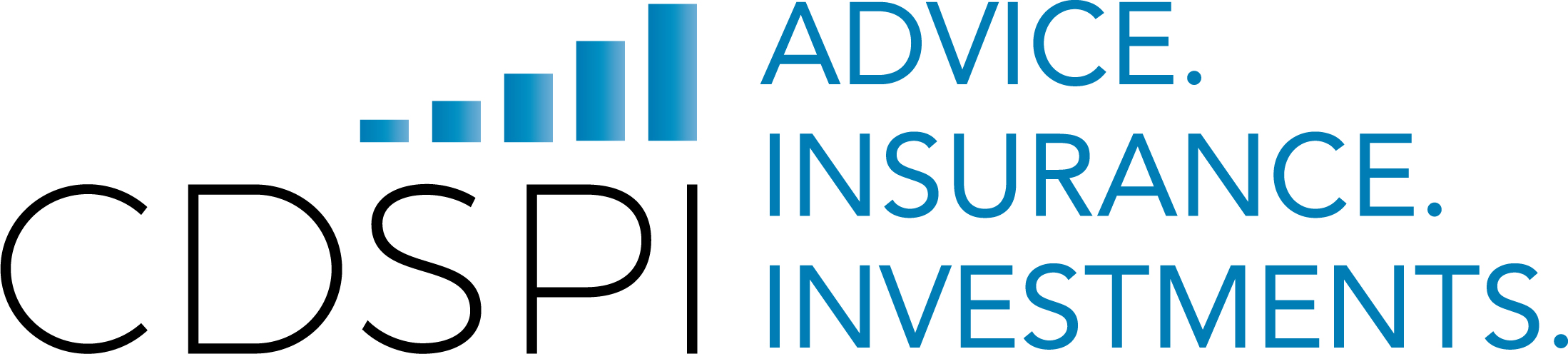 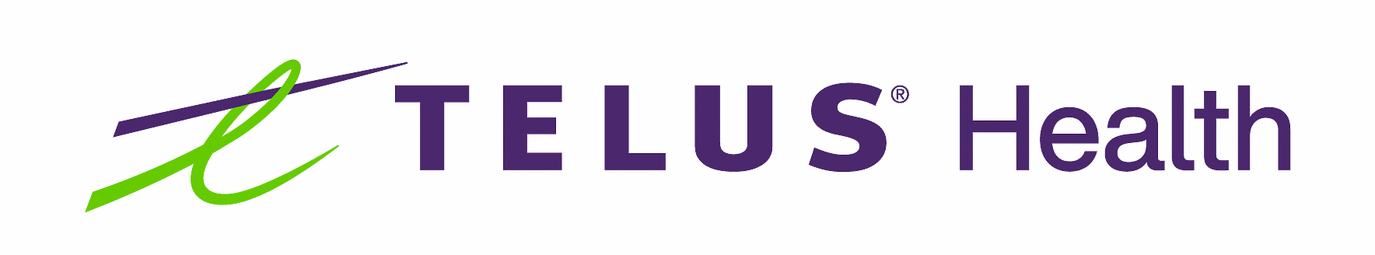 6
Cyber Insurance
CDSPI is launching a cyber insurance solution to protect Canadian dental practices
What is a Cyberattack?
Cyberattacks are attempts to steal, expose, alter, disable, or destroy another's assets through unauthorized access to computer systems.

Source: IBM
8
What cyber-crime related costs would be insured?
9
What factors affect the premium?
Starts with an approval to be insured based on “good cyber health” 
Example: requires two-factor authentication
Premiums are based on two factors:
Revenues of the dental practice:
Revenues up to (i) $500K; (ii) $500K-$1M; (iii) $1M-$2M; (iv) $2M-$4M 
Custom Quote: Practices with >$4M in revenues
Amount of insurance coverage that can be purchased:
$250K; $500K; $1M; or $2M 
All of the above coverages come with a $2,500 deductible
Purchase is process is a convenient online experience 
application; payment: and policy issuance
10
What are the premiums?
Premiums are reasonable and offer good value
Examples of premiums:




Working towards a launch March 1, 2024
11
Thank youQ&A
Ed Dermit:	edermit@cdspi.com	cell: 416  710-1693